早自修7:50~8:05  MSSR晨讀請安靜閱讀第三節考1200單
[Speaker Notes: 注意：若要變更此投影片上的影像，請選取該影像並將它刪除。然後按一下預留位置中的 [圖片] 圖示
以插入您自己的影像。]
週一課表
自自數護眼國
打菜/量體溫、用餐
12:15潔牙、午睡
社英綜
下課５分鐘～請大家帶自然簿本到走廊依照號碼排隊 小老師請檢查物品帶齊後再帶隊到自然教室上課
㊣桌面清空 椅子靠攏 桌子對線㊣
第三節 數學課 下課要做 護眼操
50單小挑戰101-150   11:00---cups的考驗1-2
寫數課92-93         線上作業-因材網7-8
下課了～先做護眼操記得喝水 上廁所 室外走走 望遠凝視
缺交作業 請靜思反省 加強學習
[Speaker Notes: 注意：若要變更此投影片上的影像，請選取該影像並將它刪除。然後按一下預留位置中的 [圖片] 圖示
以插入您自己的影像。]
第四節 國語課
國作9
今天線上作業
	錄 第10課 課文大意	
國10預習單Q&A
課文重點解析檢查課本筆記
午餐時間
１２：１５潔牙
  １２：２５午睡
[Speaker Notes: 注意：若要變更此投影片上的影像，請選取該影像並將它刪除。然後按一下預留位置中的 [圖片] 圖示
以插入您自己的影像。]
午休整潔活動廁所和教室各1人掃地＋拖地週二午休英語說故事練習
感謝 采瑜 協助整理教室整潔
[Speaker Notes: 注意：若要變更此投影片上的影像，請選取該影像並將它刪除。然後按一下預留位置中的 [圖片] 圖示
以插入您自己的影像。]
下課５分鐘～  請大家拿出社會簿本 小老師請開電子書
◎電器長請開電燈◎
下課10分鐘～英語三本一盒 請大家到外面排隊 小老師請檢查、整隊
第七節 綜合課 分組照-小組討論時間
生活照分組
(分4組，可變化造型)
男1組：１２３４５６
男2組：７８９101112

女1組：1314151617
女2組：181920212223
小組工作分配
6種默契動作
預排試拍任務
過關者就自習
分工合作，大家都輕鬆

小組長：聚集大家討論，默契動作至少6個
設計師：請大家排好位置，站在前面看一下
司令官：每次拍照時，要喊123，大家一起說YA
開心果：提醒微笑，如：西瓜甜不甜?62帥不帥?

若5-6人一組，可增加職位，如：副組長、大眼睛
生活照拍照技巧大公開
1.疊疊樂：高低差
2.排排站：站坐躺
3.有造型：星星坐躺

大方+微笑，
     就是自信，就是好看!
專屬的默契動作

超級巨星/搭肩好夥伴/擊掌加油/62我最高
疊疊樂321/ 62超人/左左右右/疊疊樂我愛62
一字趴/排排站超人/站衝向終點線/帥氣62

你們的專屬動作?
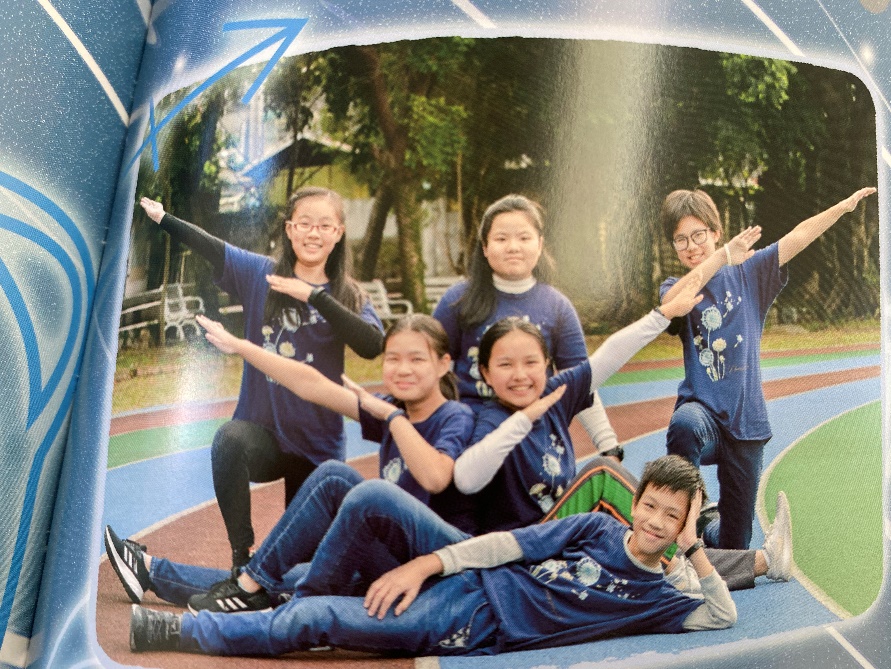 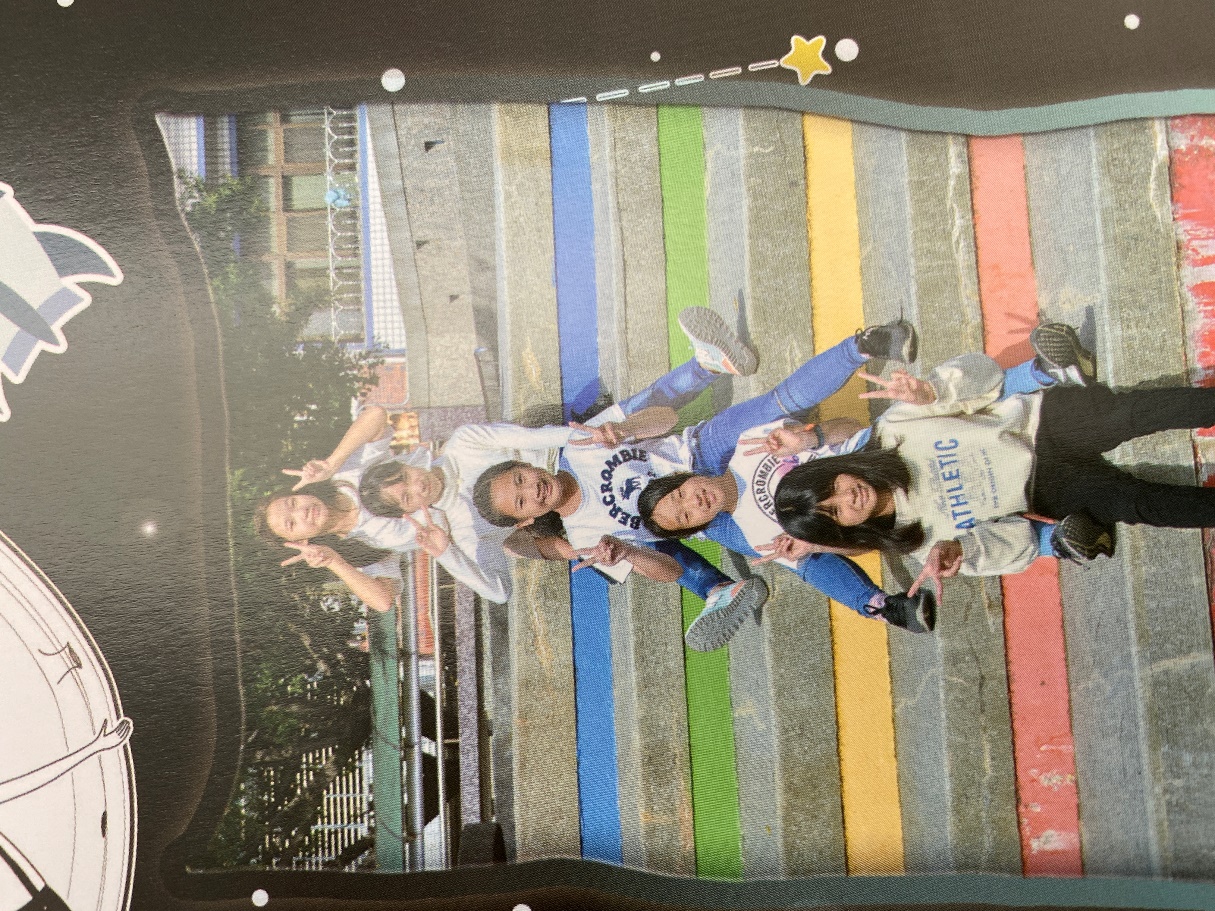 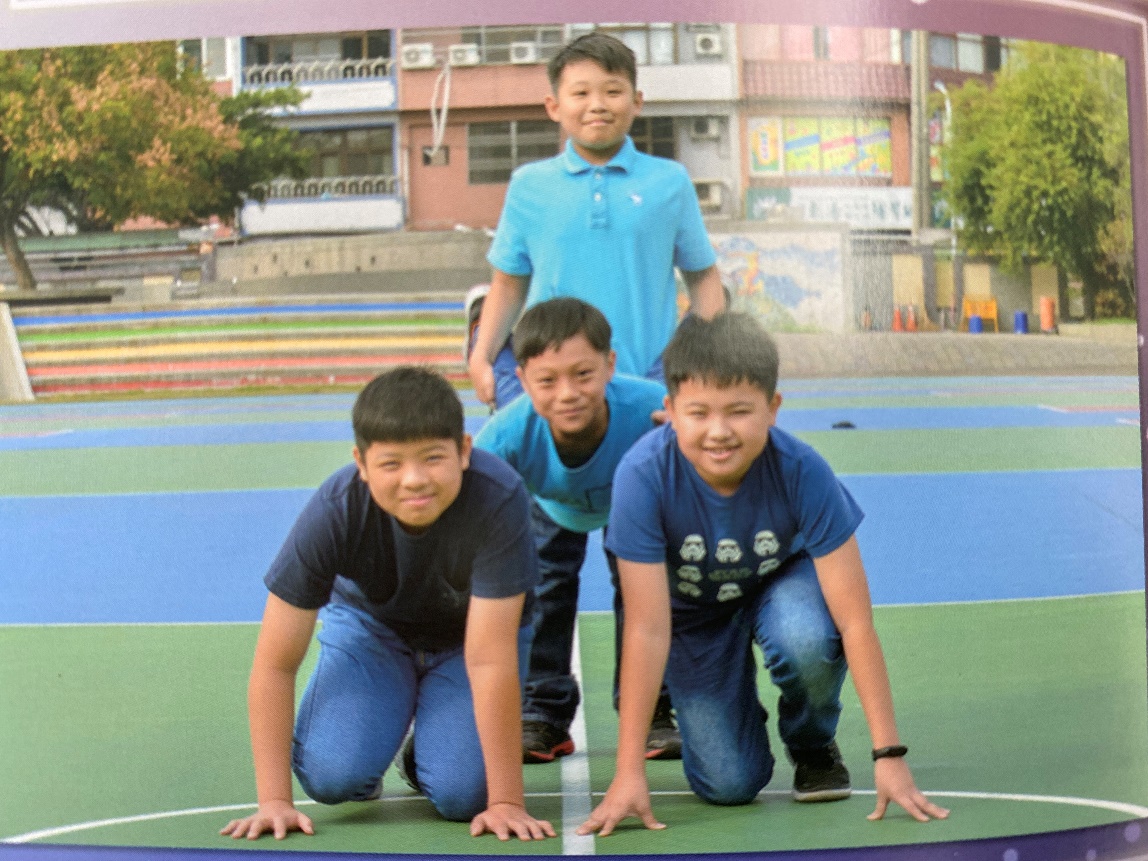 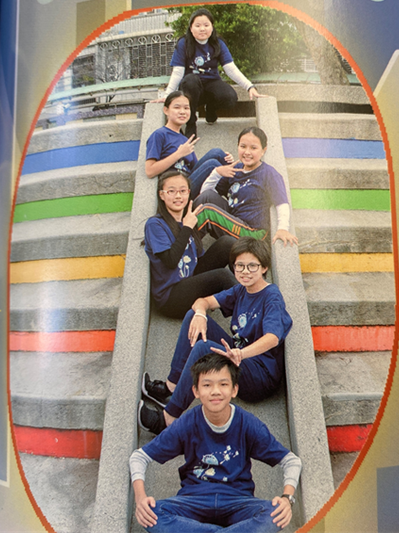 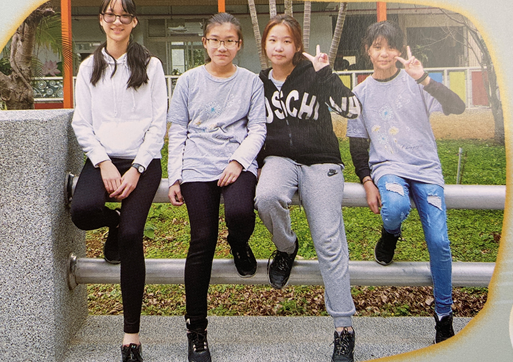 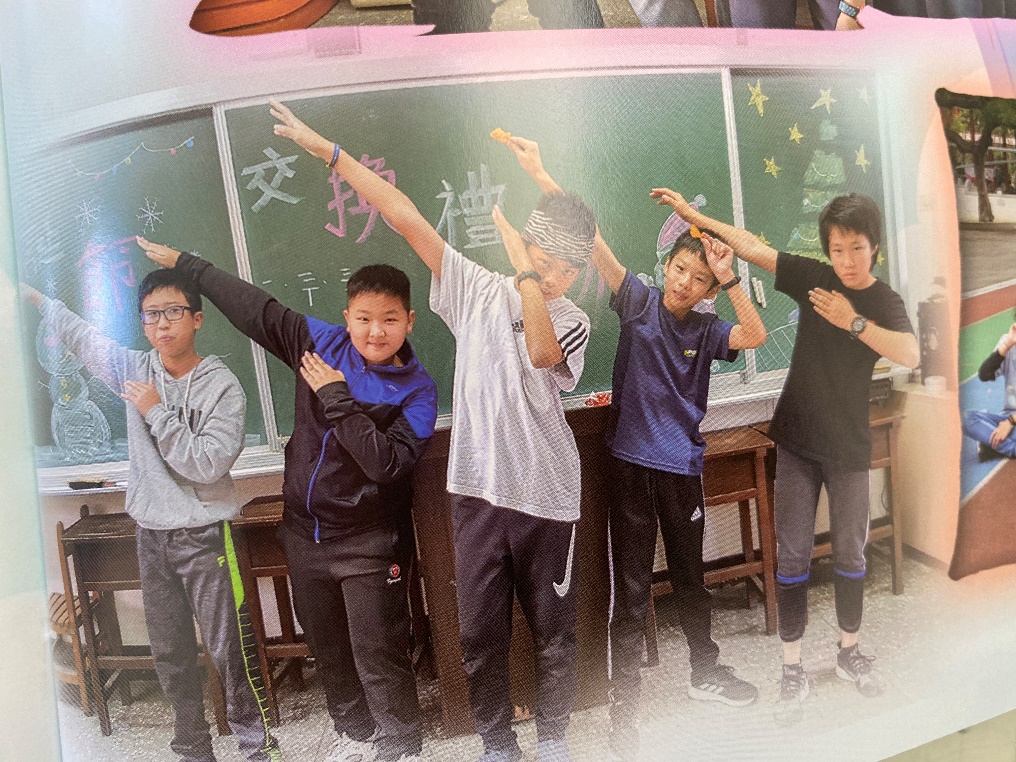 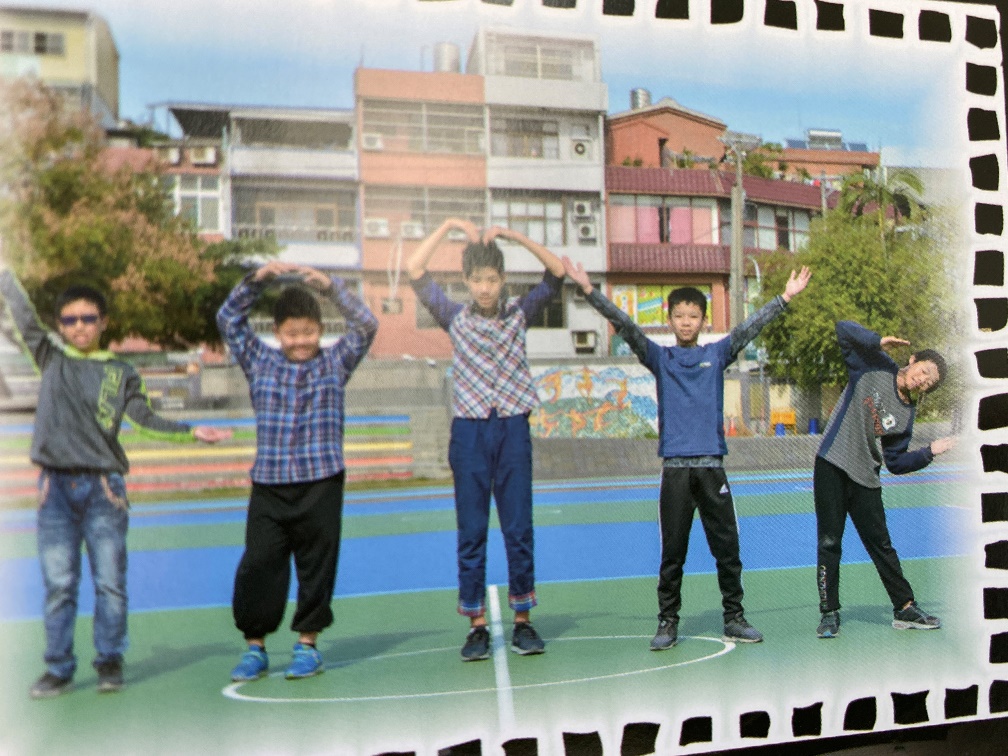 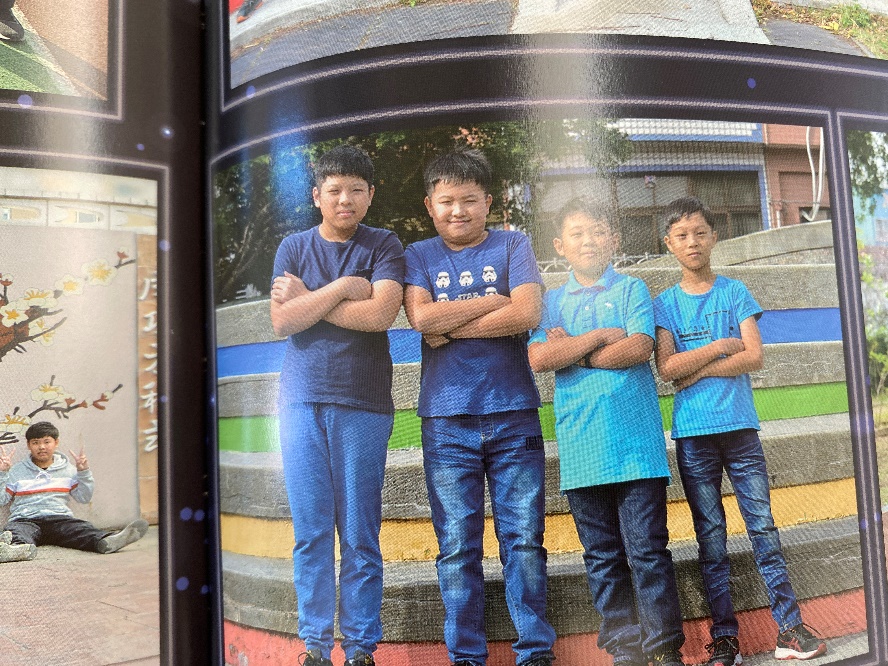 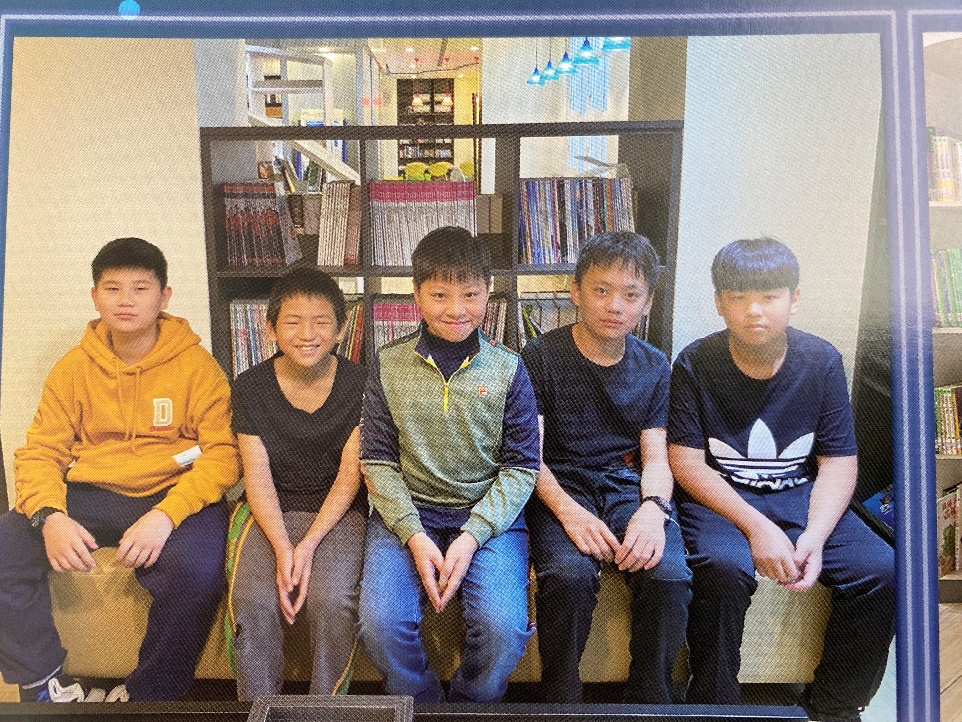 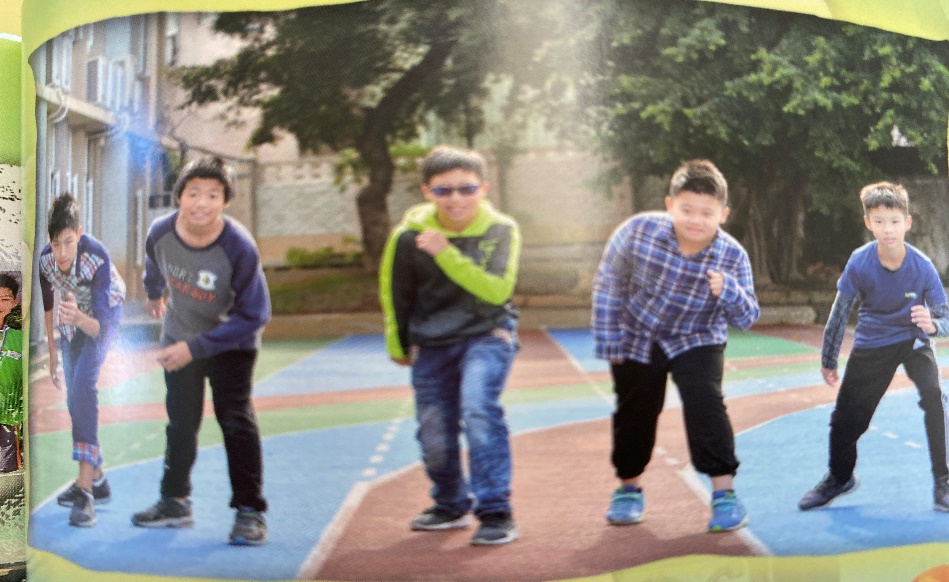 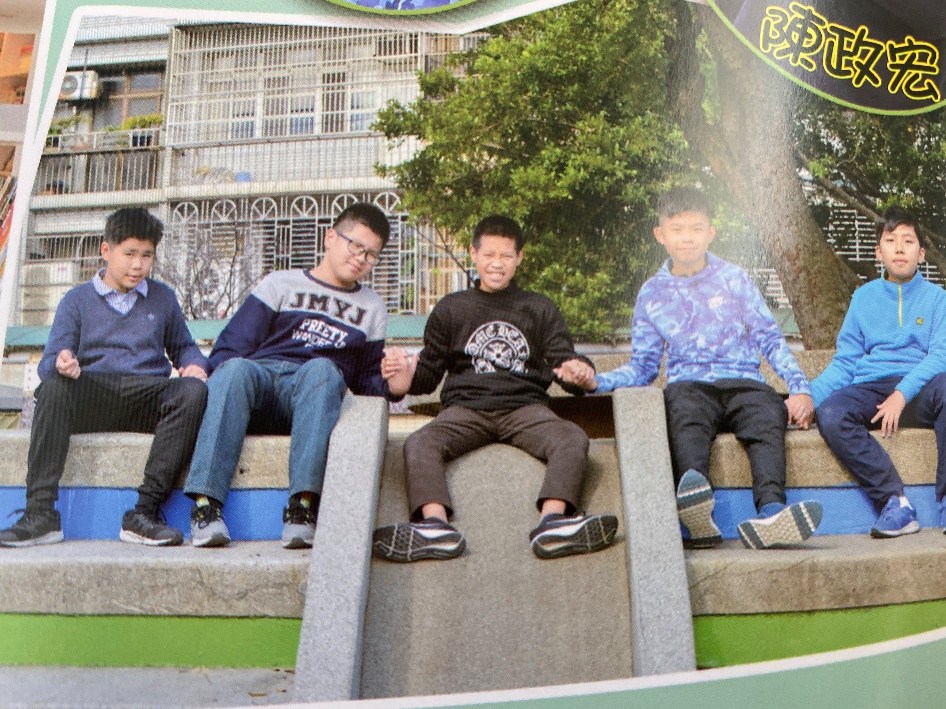 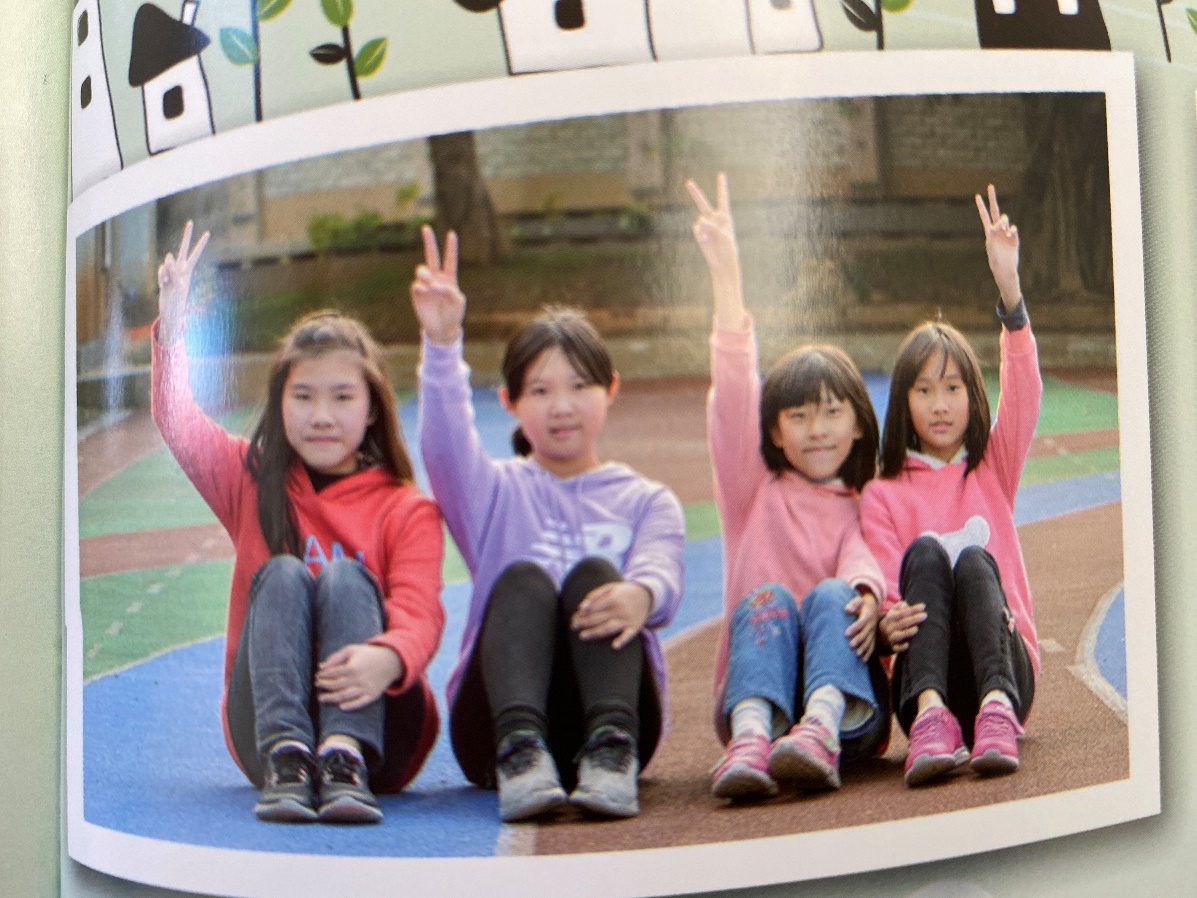 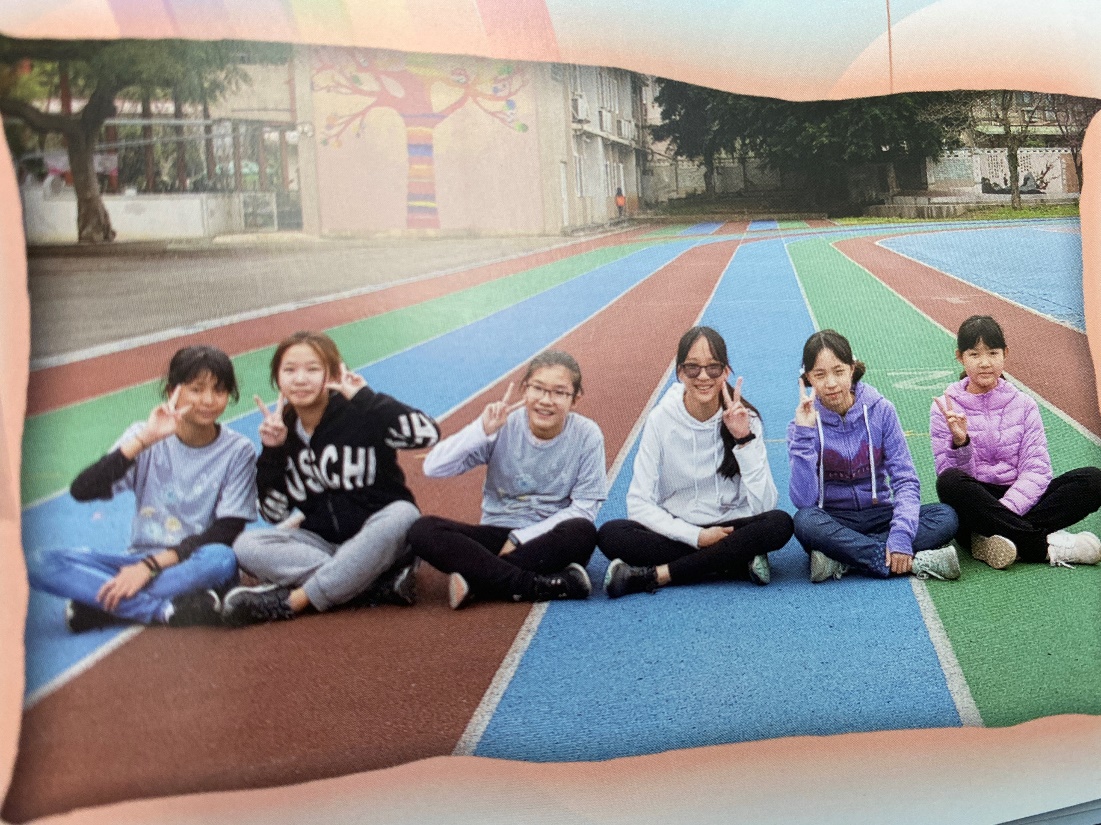 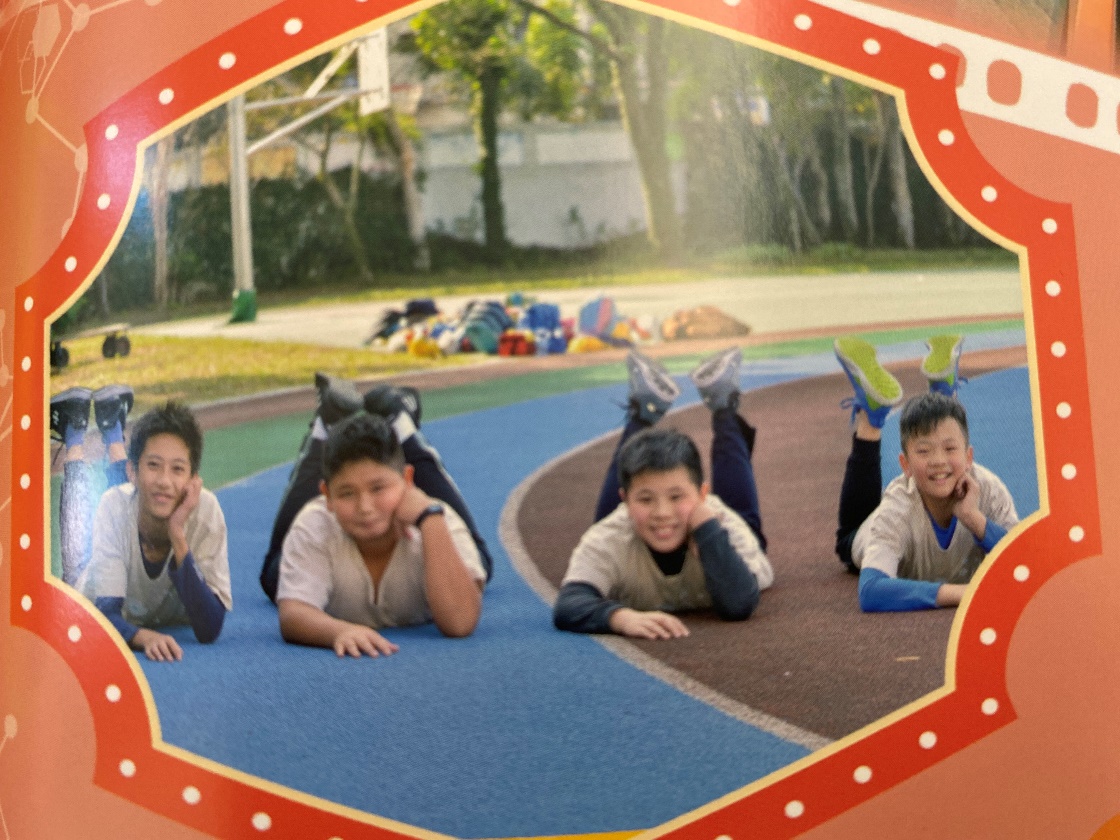 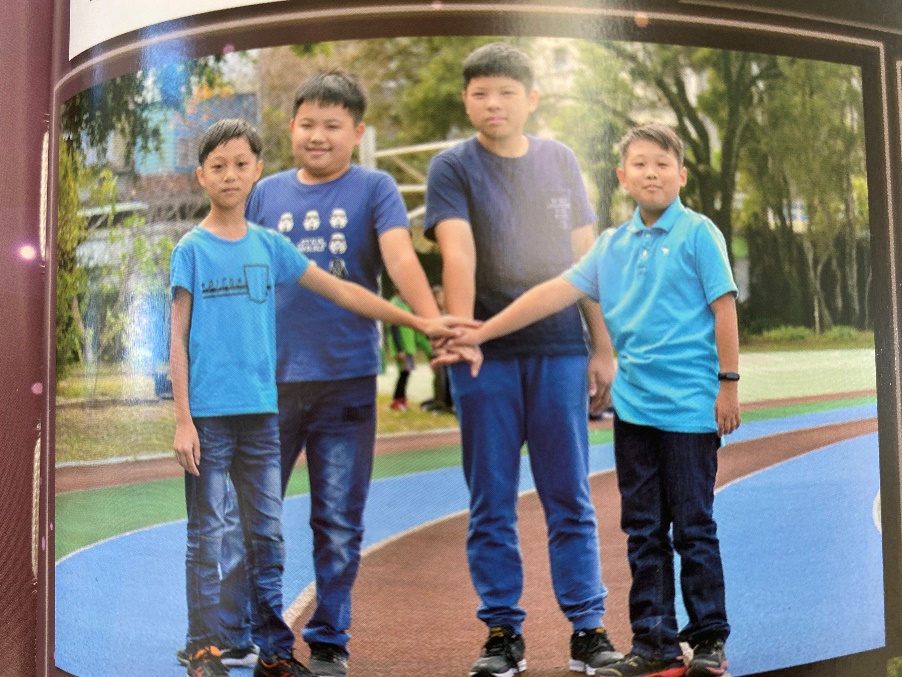 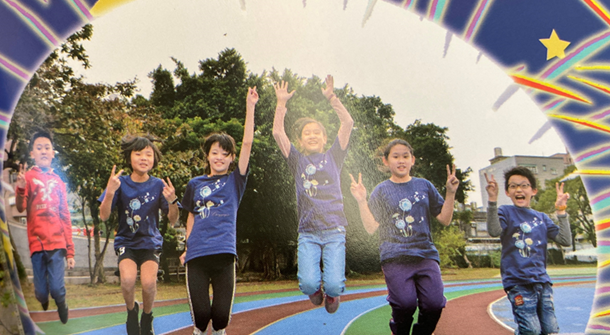 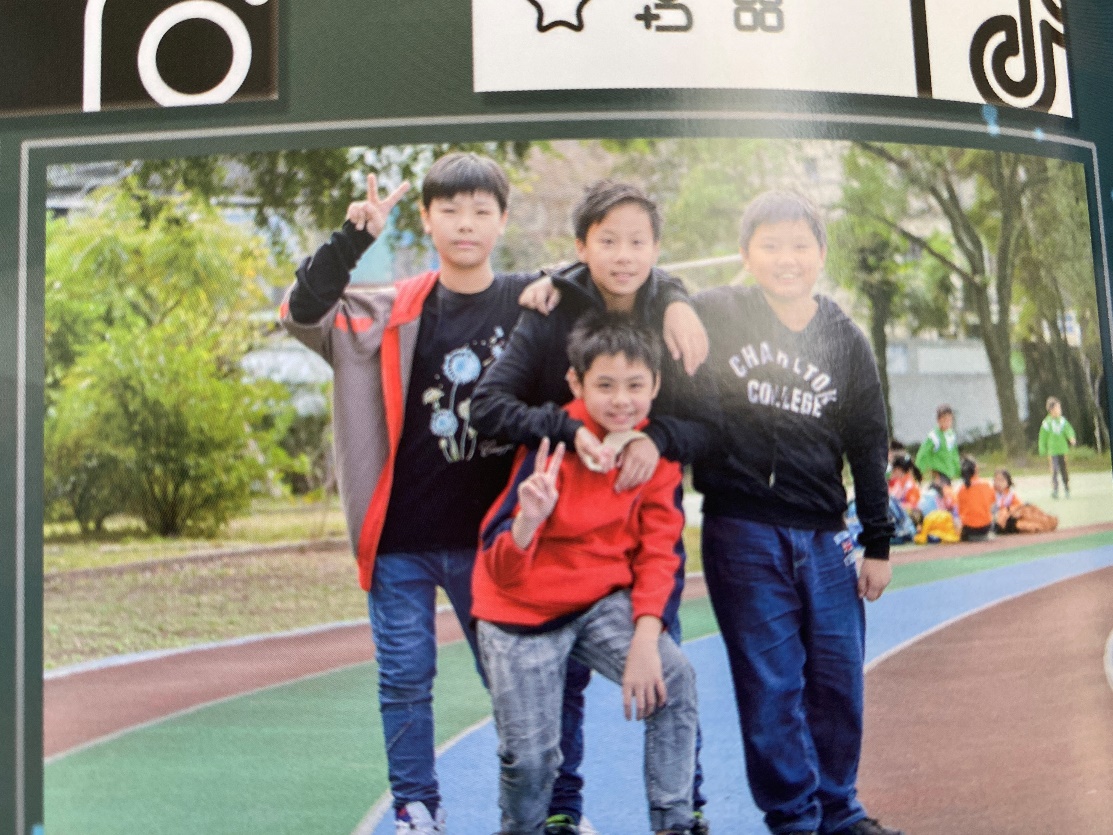 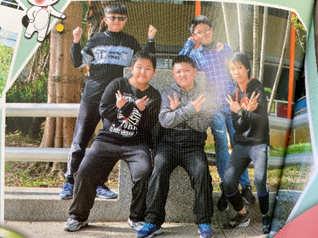 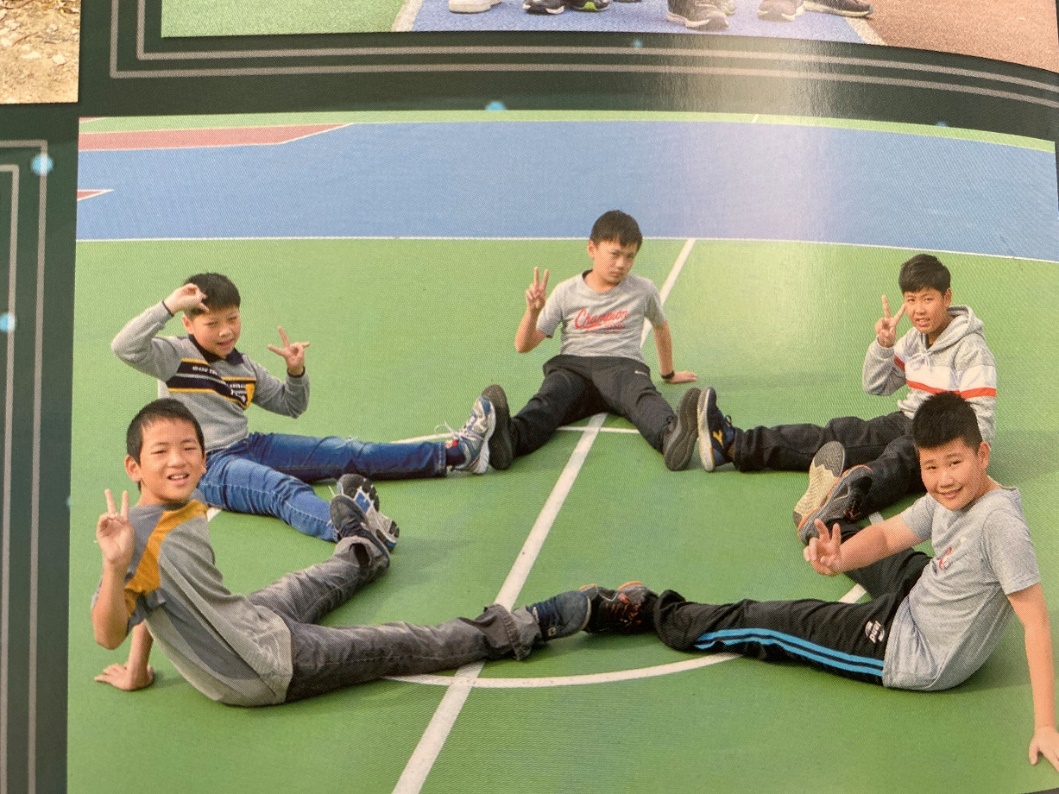 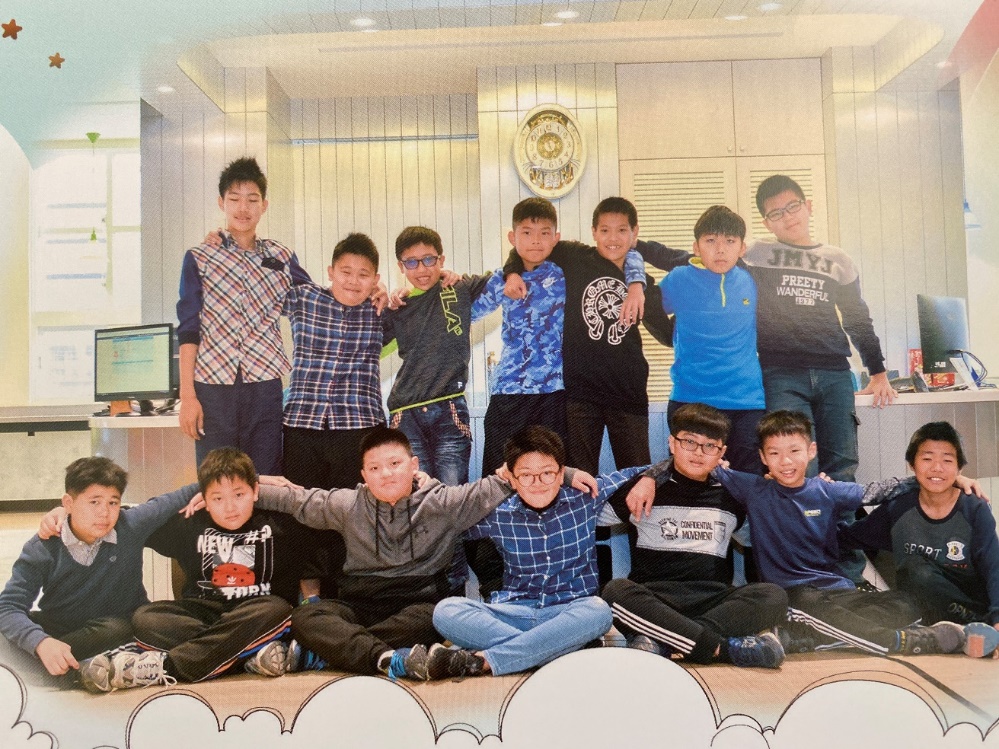 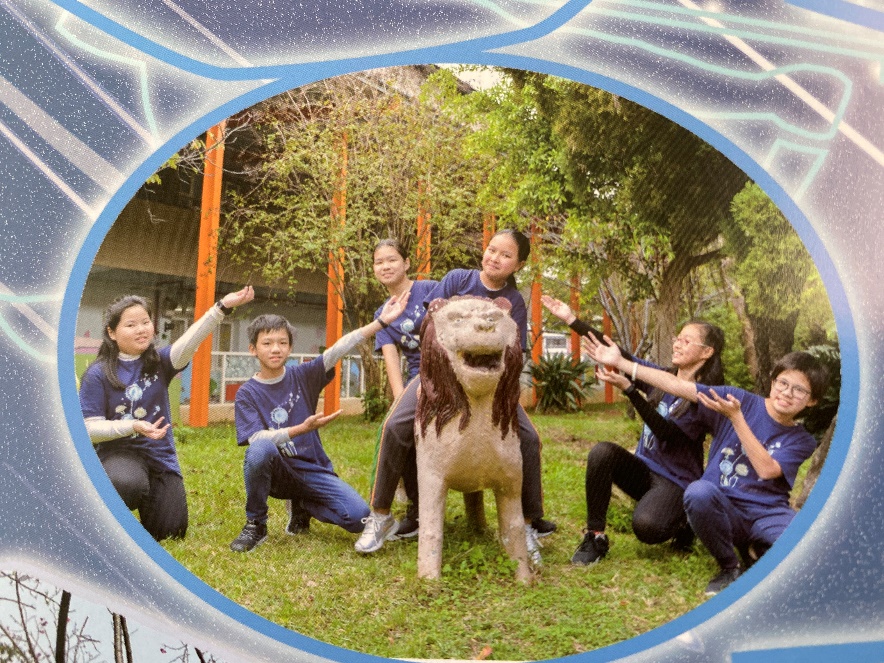 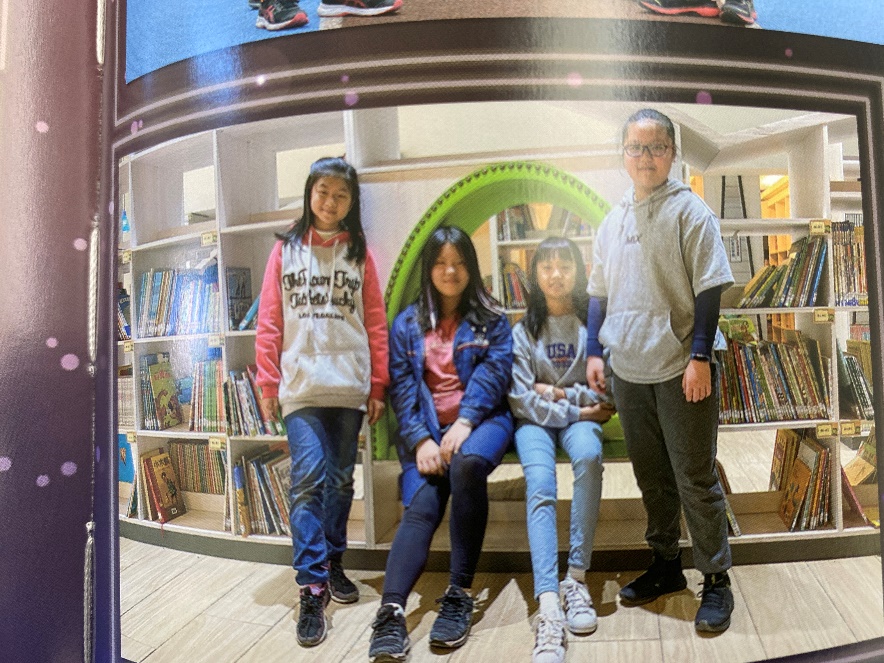 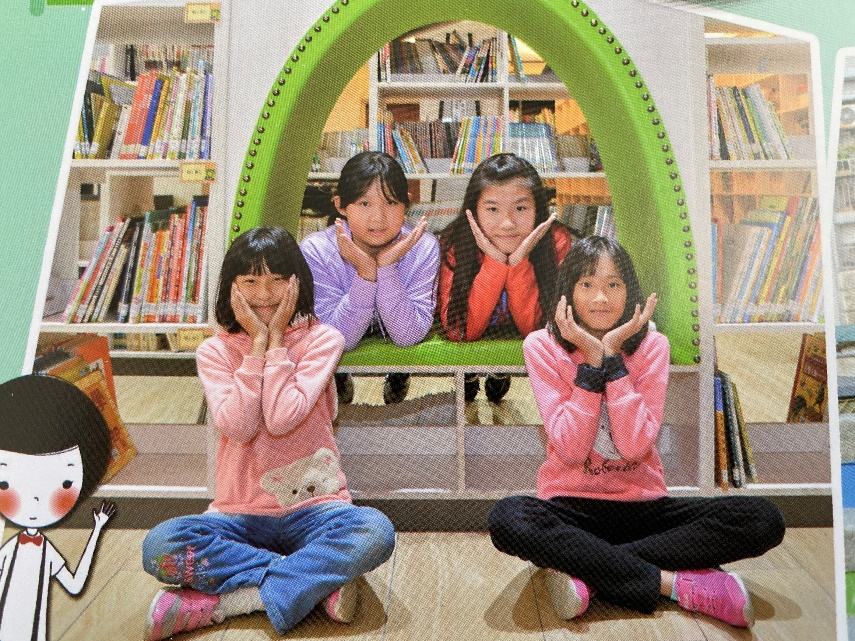 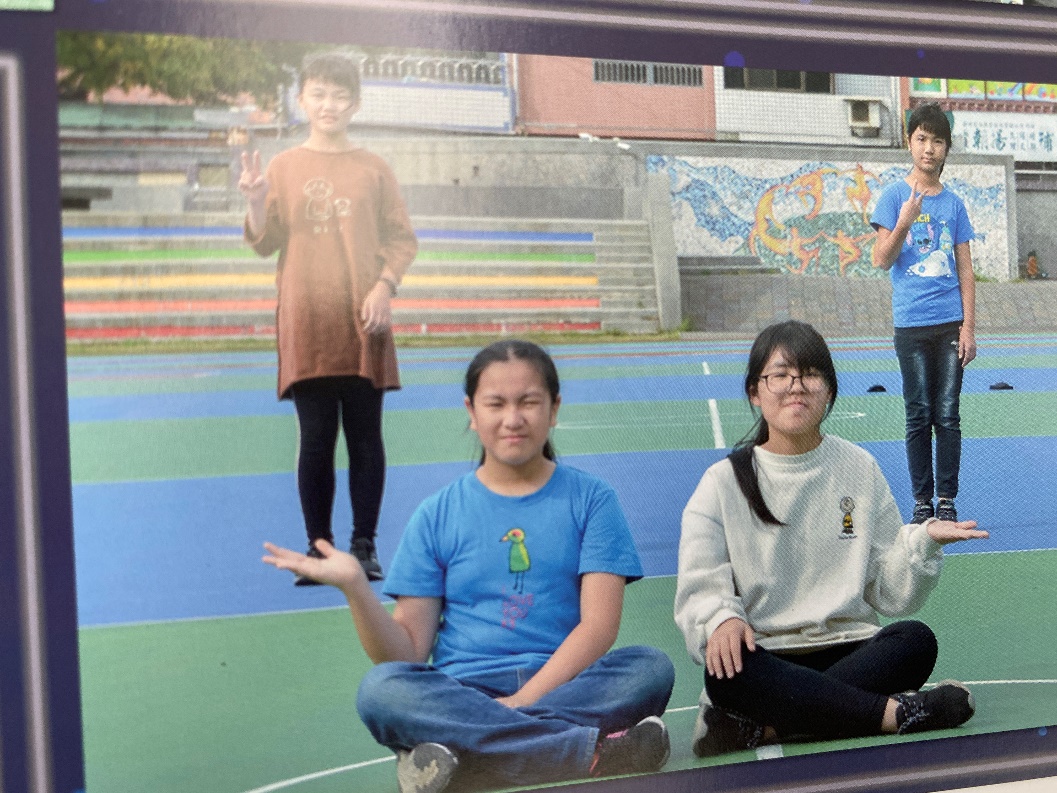 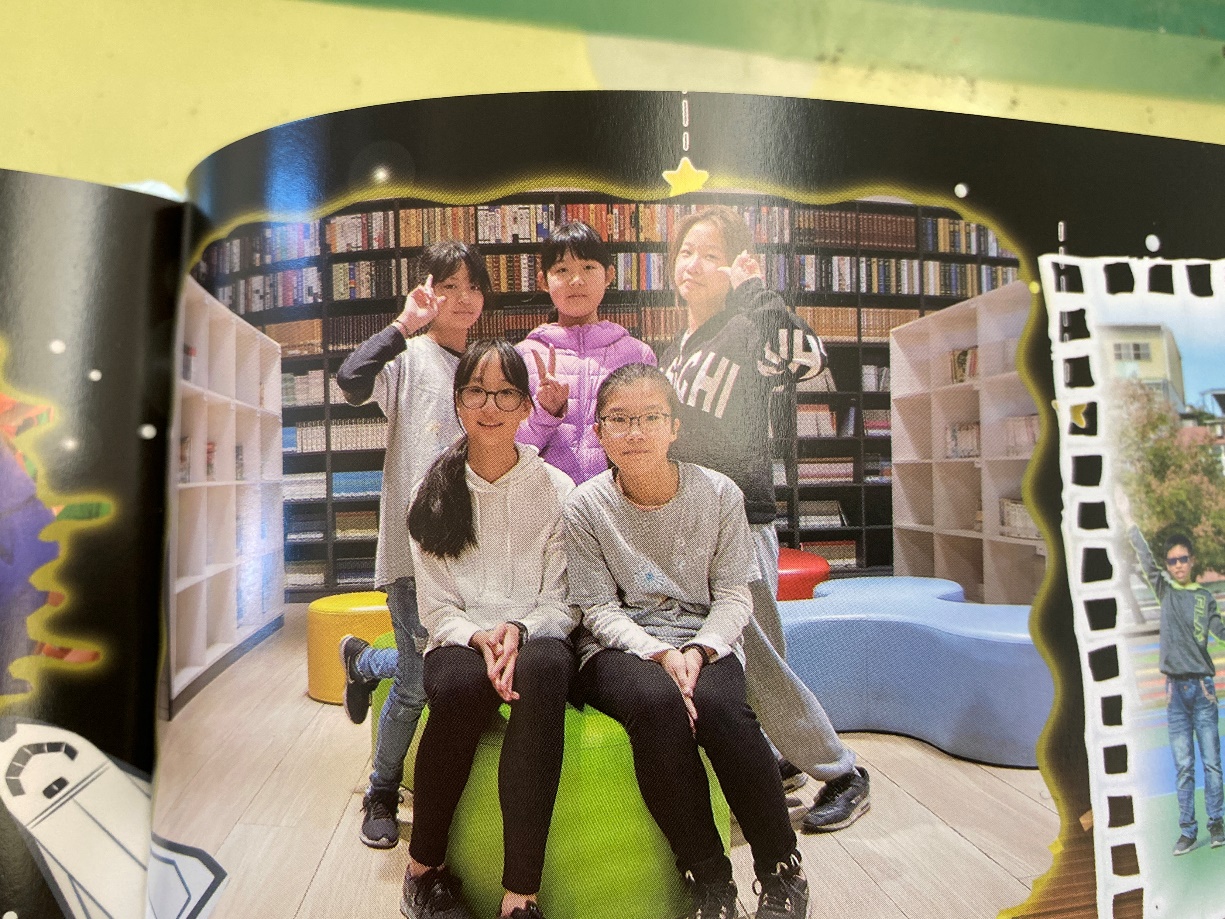 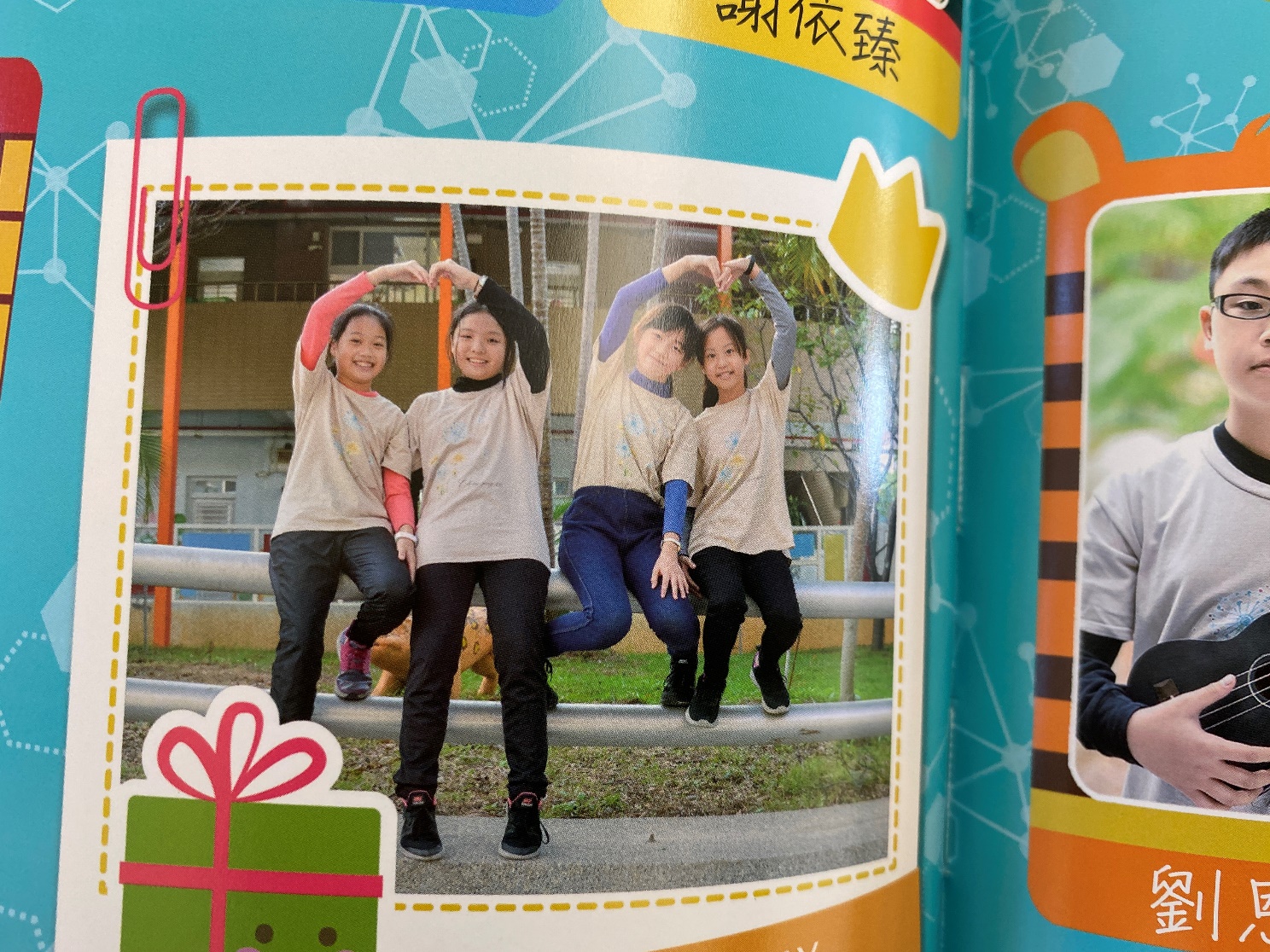 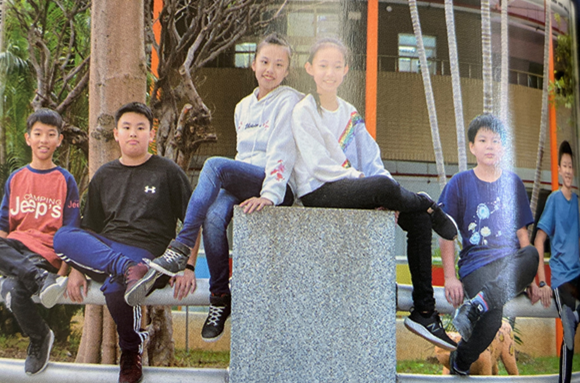 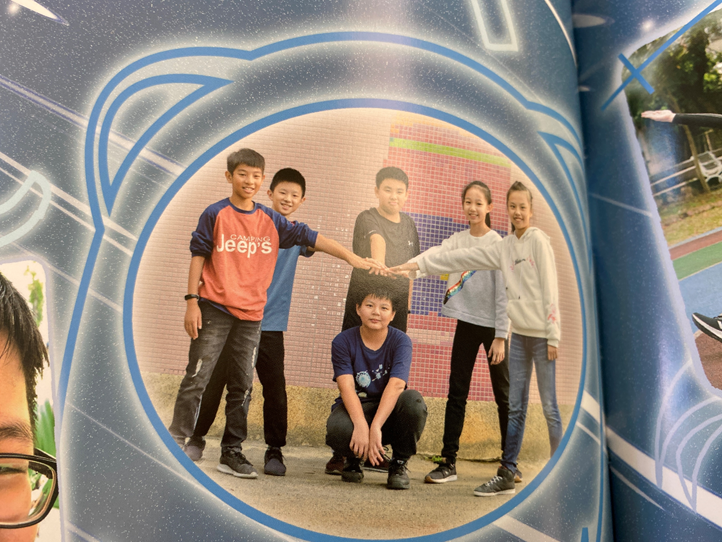 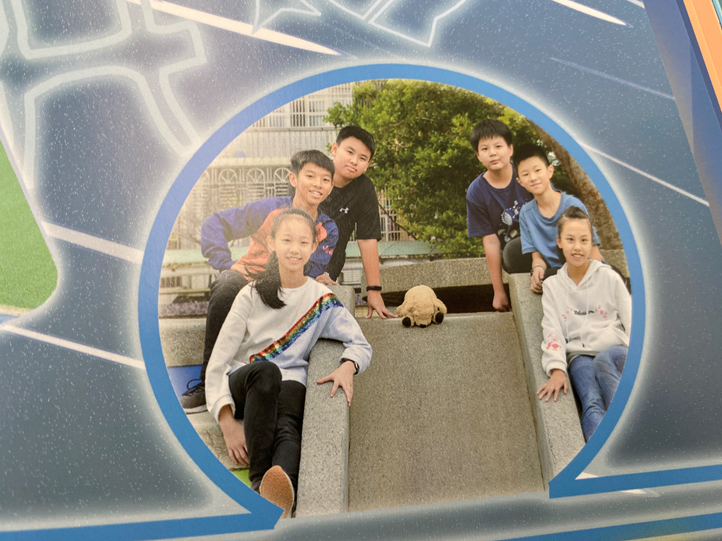 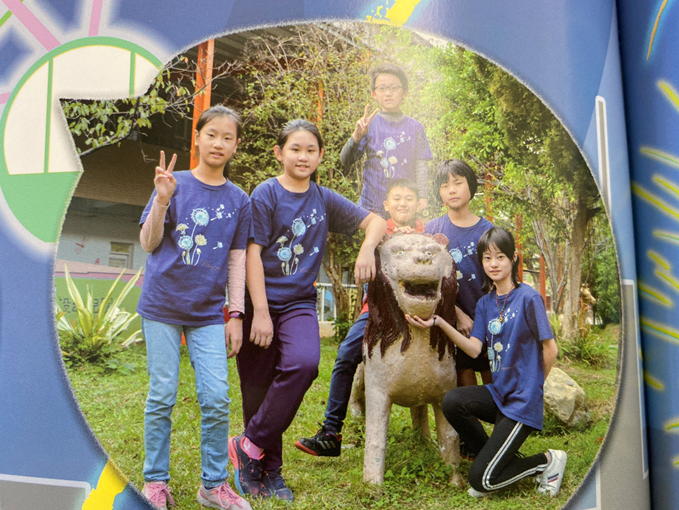 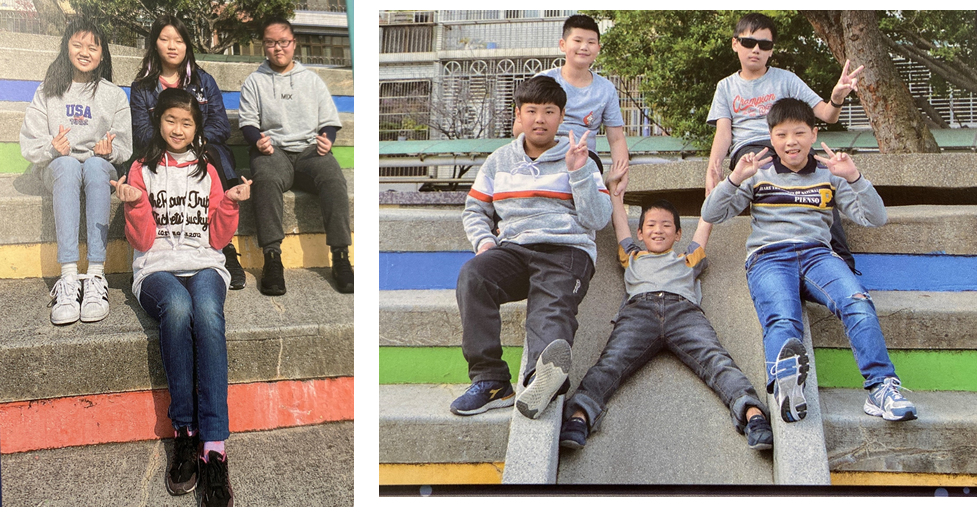 天雨帶雨具天冷帶外套
[Speaker Notes: 注意：若要變更此投影片上的影像，請選取該影像並將它刪除。然後按一下預留位置中的 [圖片] 圖示
以插入您自己的影像。]
學習吧-我們這一班-桃園天氣預報隨時留意天氣變化，請保重身體!